«Осуществление территориальными органами Роскомнадзора контроля за организацией ограничения и возобновления операторами связи доступа к информации в сети «Интернет».
Холодов Илья Владимирович

Ведущий специалист – эксперт отдела контроля (надзора) в сфере связи Управления Роскомнадзора по Калужской области
РЯЗАНЬ, 2018
Основные нормативно-правовые акты
Федеральный закон от 07.07.2003 № 126-ФЗ «О связи»
Федеральный закон от 27.07.2006 № 149-ФЗ «Об информации, информационных технологиях и защите информации»
Постановление Правительства Российской Федерации от 26.10.2012 № 1101
Требования к способам (методам) ограничения доступа к информационным ресурсам, а также требования к размещенной информации об ограничении доступа к информационным ресурсам, утвержденные Приказом Роскомнадзора от 14.12.2017 № 249.
Приказ Роскомнадзора от 14.12.2017 № 249
Способы ограничения доступа
Требования к способам (методам) ограничения доступа к информационным ресурсам, а также требования к размещенной информации об ограничении доступа к информационным ресурсам
С использованием программ и (или) программно-аппаратных комплексов, в том числе готовых решений на рынке
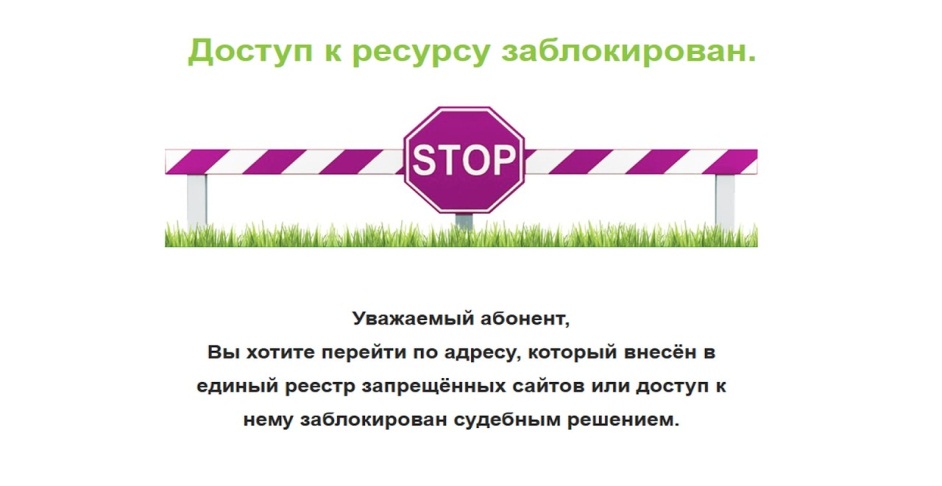 Посредством получения от вышестоящего оператора связи, уже фильтрованного трафика по договору
Административная ответственность
Статья 13.34  КоАП РФ
Неисполнение оператором связи, оказывающим услуги по предоставлению доступа к информационно-телекоммуникационной сети "Интернет", обязанности по ограничению или возобновлению доступа к информации, доступ к которой должен быть ограничен или возобновлен на основании сведений, полученных от федерального органа исполнительной власти, осуществляющего функции по контролю и надзору в сфере связи, информационных технологий и массовых коммуникаций
Автоматизированная система  «Ревизор»
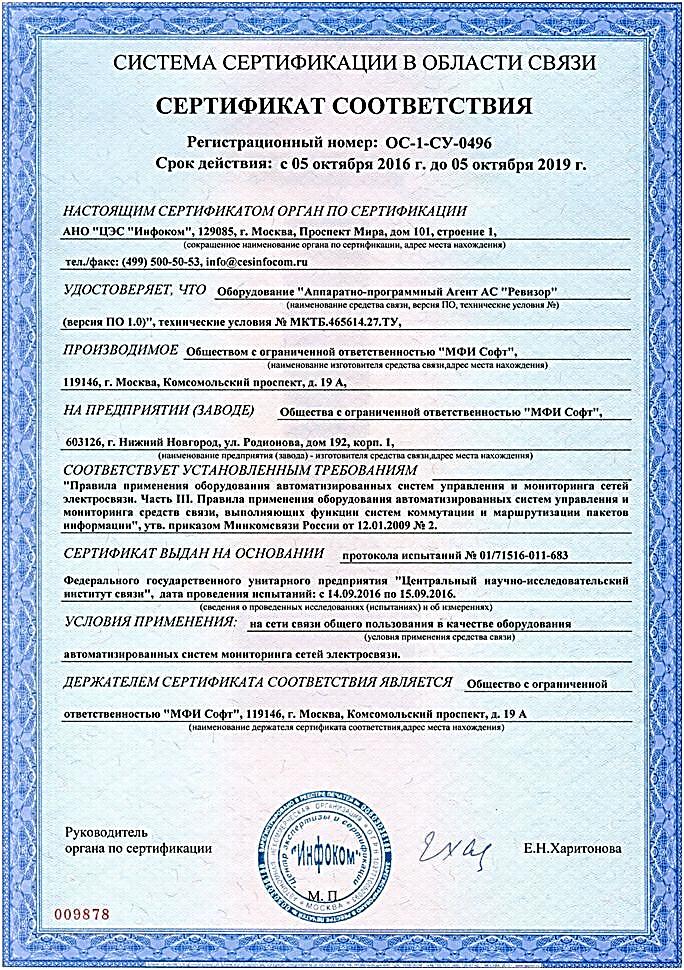 https://portal.rfc-revizor.ru
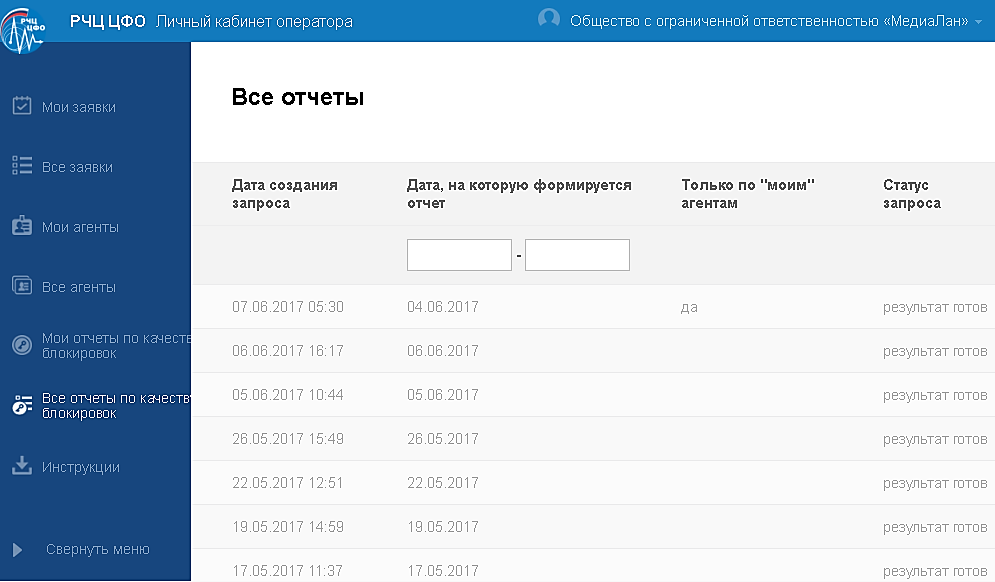 Алгоритм контроля осуществления операторами связи блокировки ресурсов в сети «Интернет» доступ к которым должен быть ограничен, программно – аппаратным комплексом  АС Ревизор
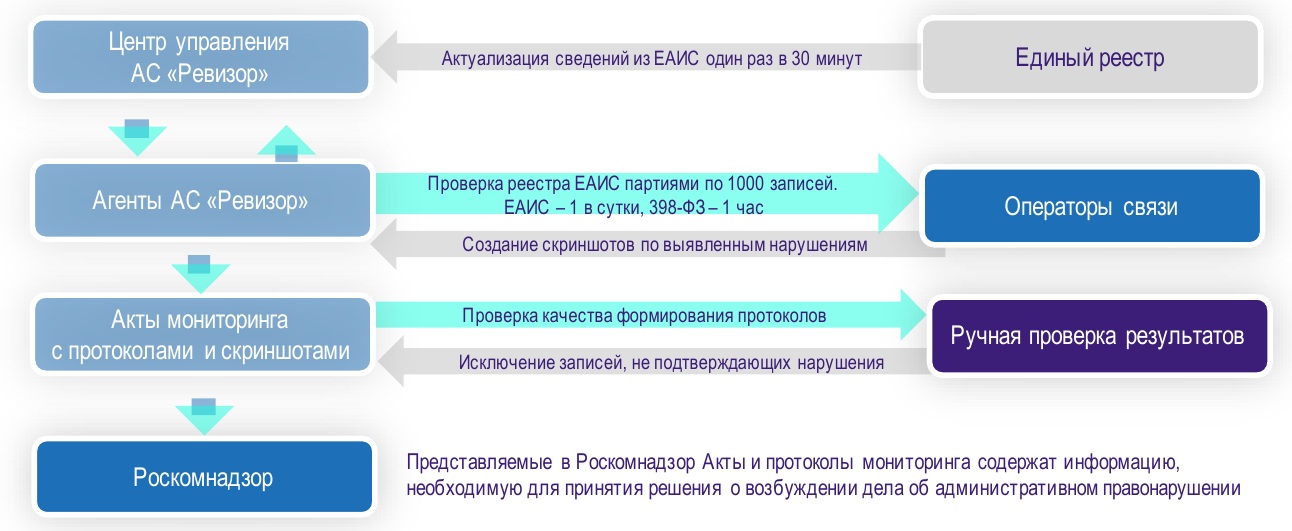 Алгоритм контроля осуществления операторами связи блокировки ресурсов в сети «Интернет» доступ к которым должен быть ограничен, программно – аппаратным комплексом  АС Ревизор
Материалы с признаками правонарушения по ст. 13.34
Профилактическое письмо операторам
Протокол по ст. 13.34
Анализ материалов инспекторами  ТУ Роскомнадзора
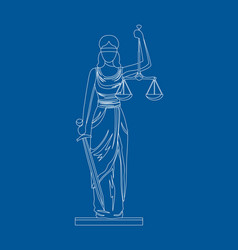 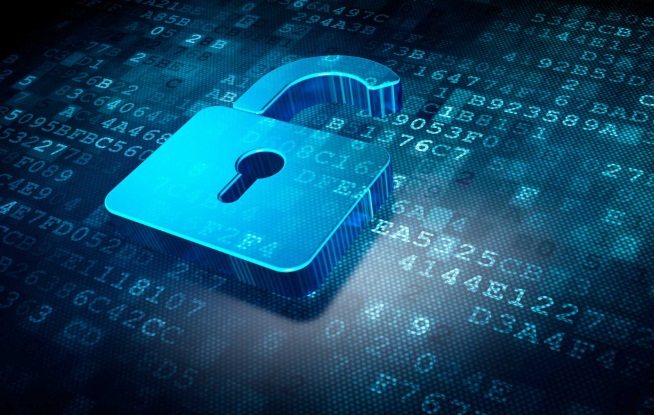 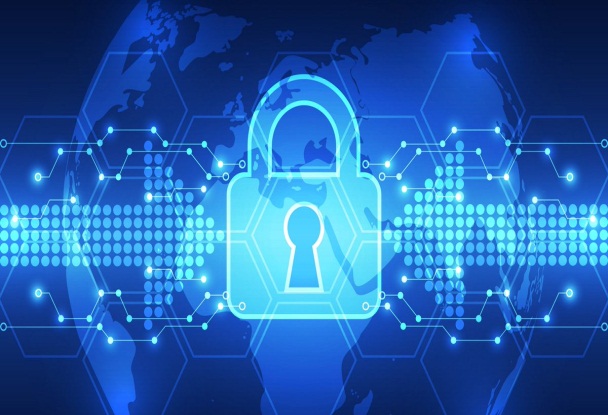 Оперативно – информационное взаимодействие сторон, при неправомерном  блокирование легитимных ресурсов в сети «Интернет»
материалы
Ситуационный центр Роскомнадзора
АС Ревизор
E-mail
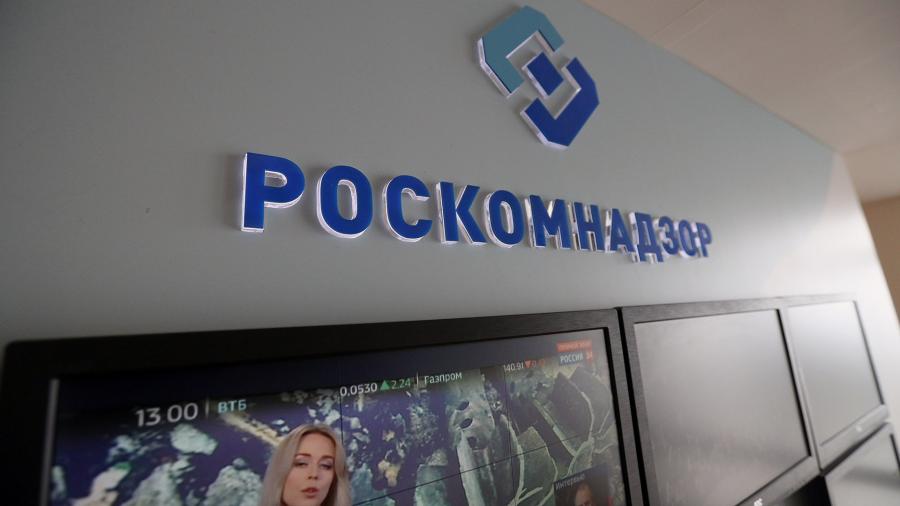 E-mail
ТУ РКН
Оператор связи
взаимодействие
E-mail: sc.dns@rkn.gov.ru
МВД 
протокол по 
ч.2 ст.  13.18 КоАП РФ
Открытый ресурс!!!
Контроль за соблюдением ОС требований по ограничению 
доступа к запрещенной информации за 9 месяцев 2018 года
9
СПАСИБО ЗА ВНИМАНИЕ!